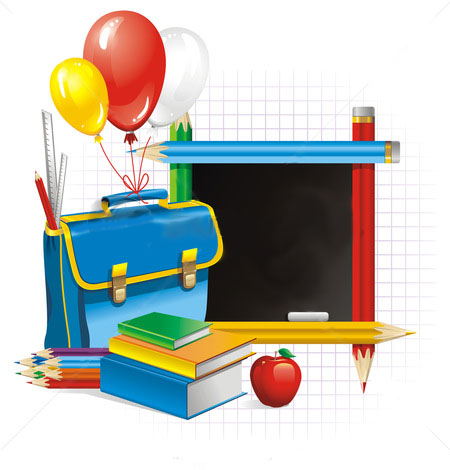 Анализ на резултатите  
на начален етап 
за  учебната 2022-2023 г.
в ОУ “ Христо Ботев“
Гр. Поморие
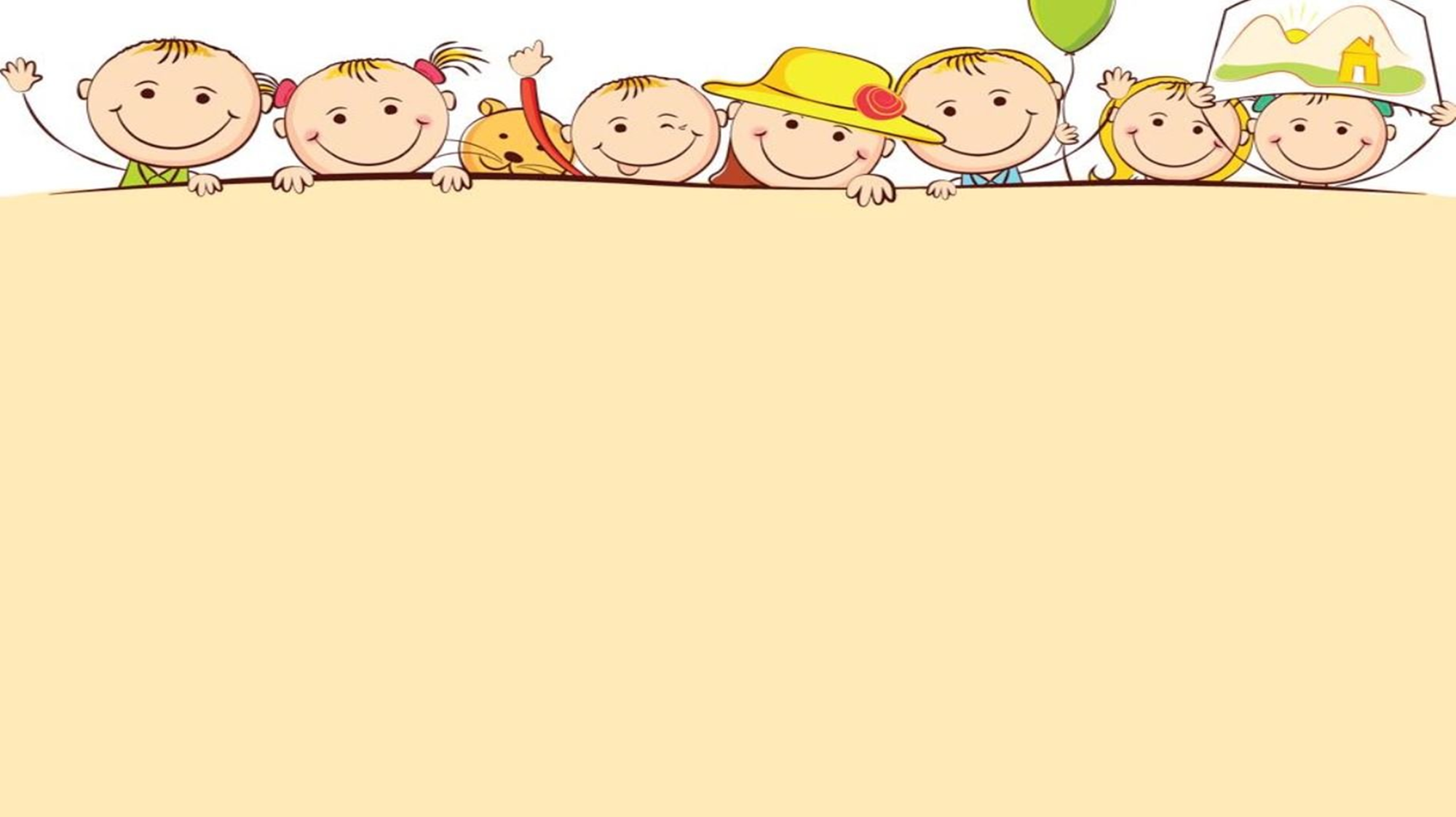 Анализ  на дейността за учебната 2022/2023 г.  в  І а клас
кл.р-л:К.Мирчева         учител ЦОУД:З.Стоева
Средно на ученик
За класа
Отсъствия
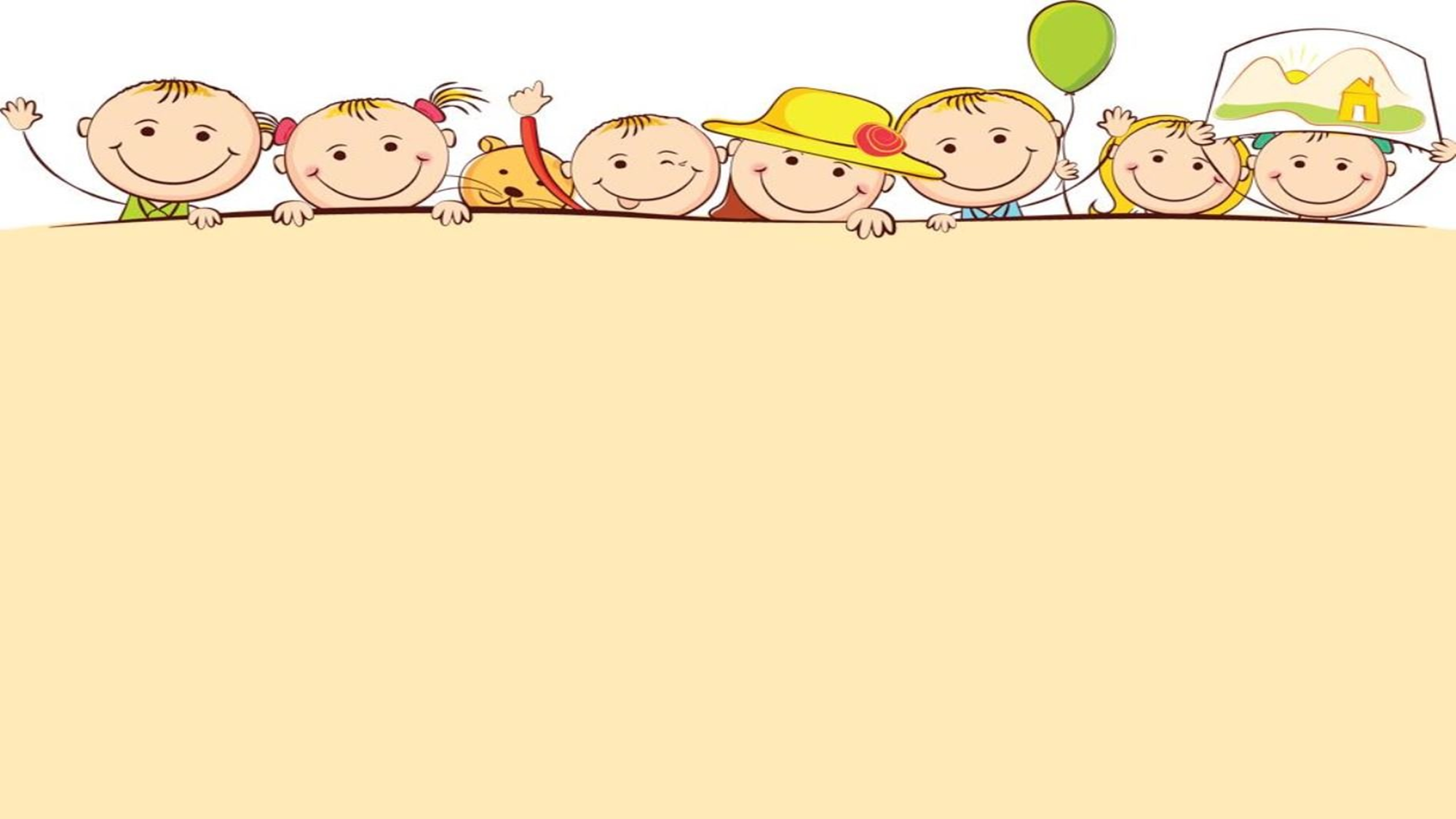 Среден успех за класа : Много добър 5,02
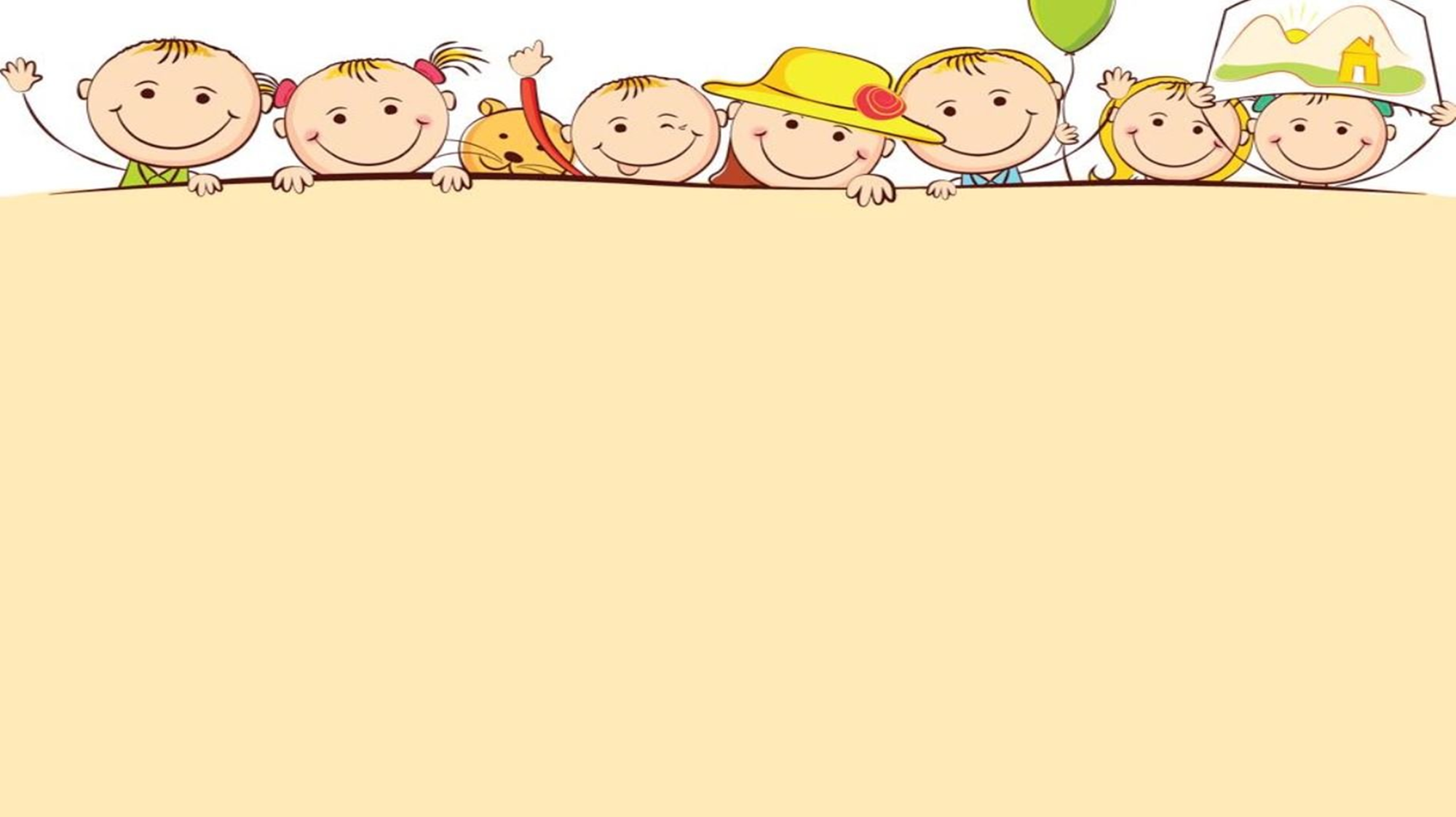 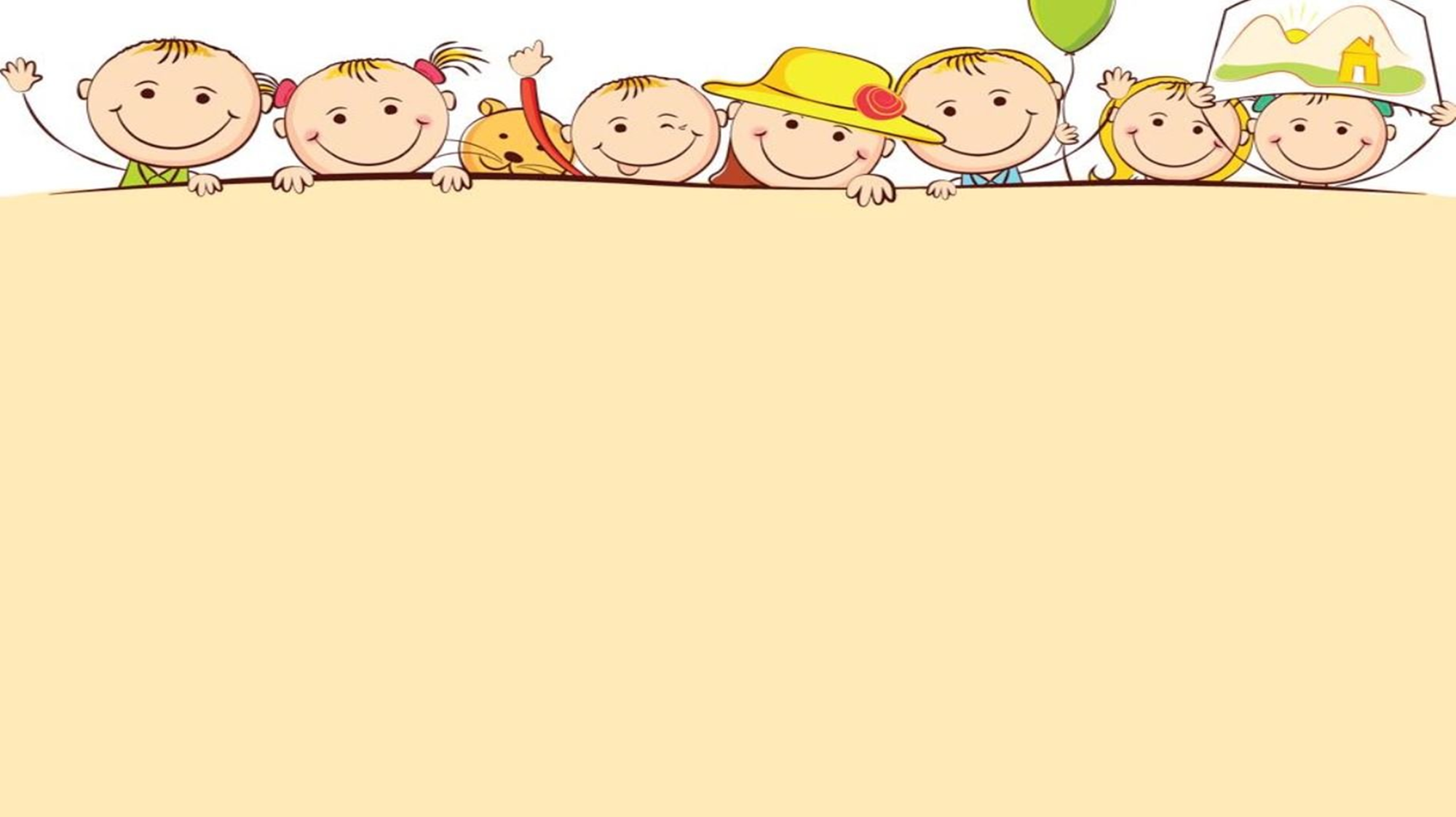 Анализ  на дейността за  учебната 2022/2023 г.  във  ІI а клас
кл.р-л:К.Николова              учител ЦОУД: Н.Бакалбашиева
Отсъствия:
За класа                  Средно на ученик:
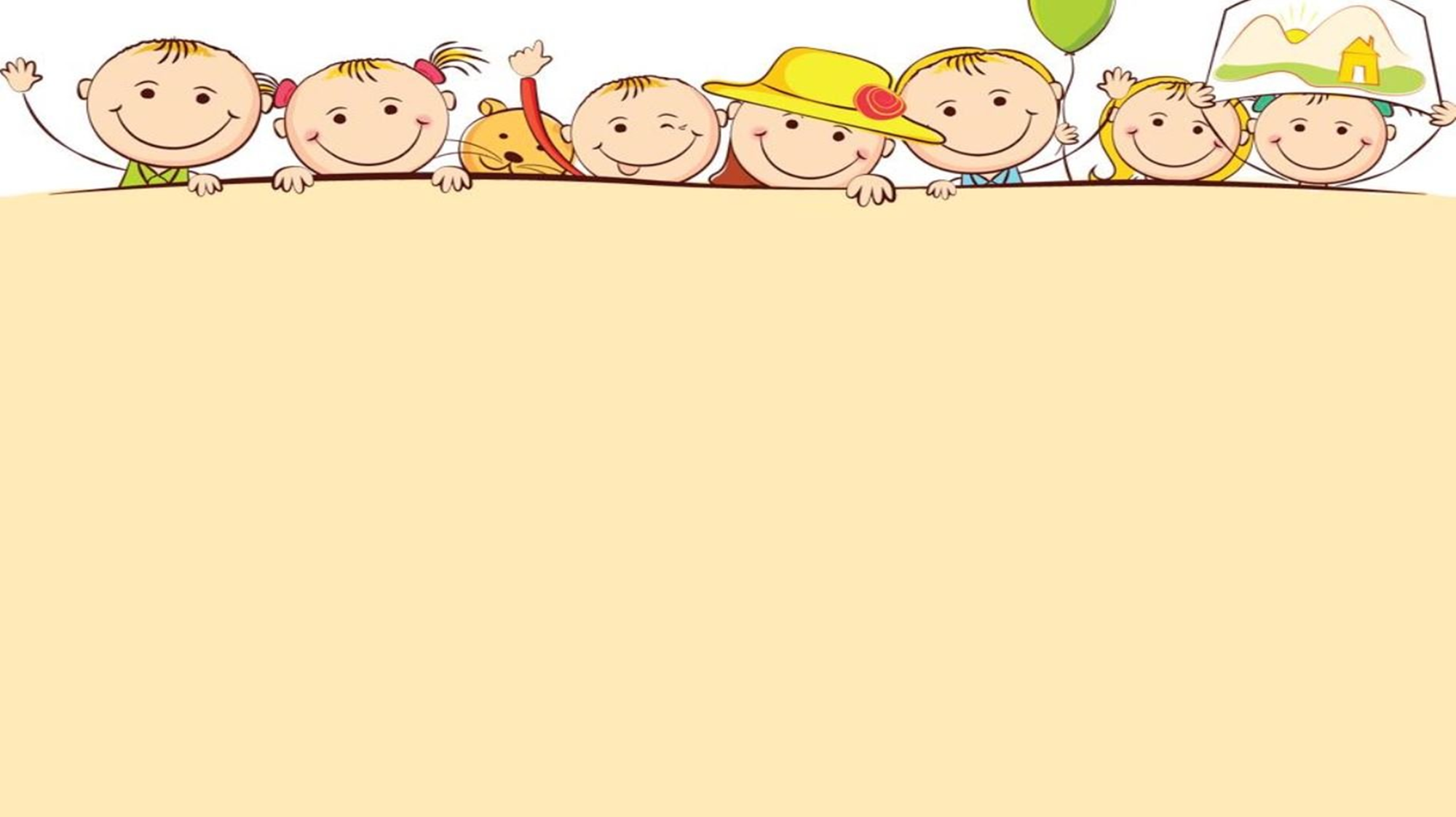 Среден успех за класа : Мн.добър 5.09
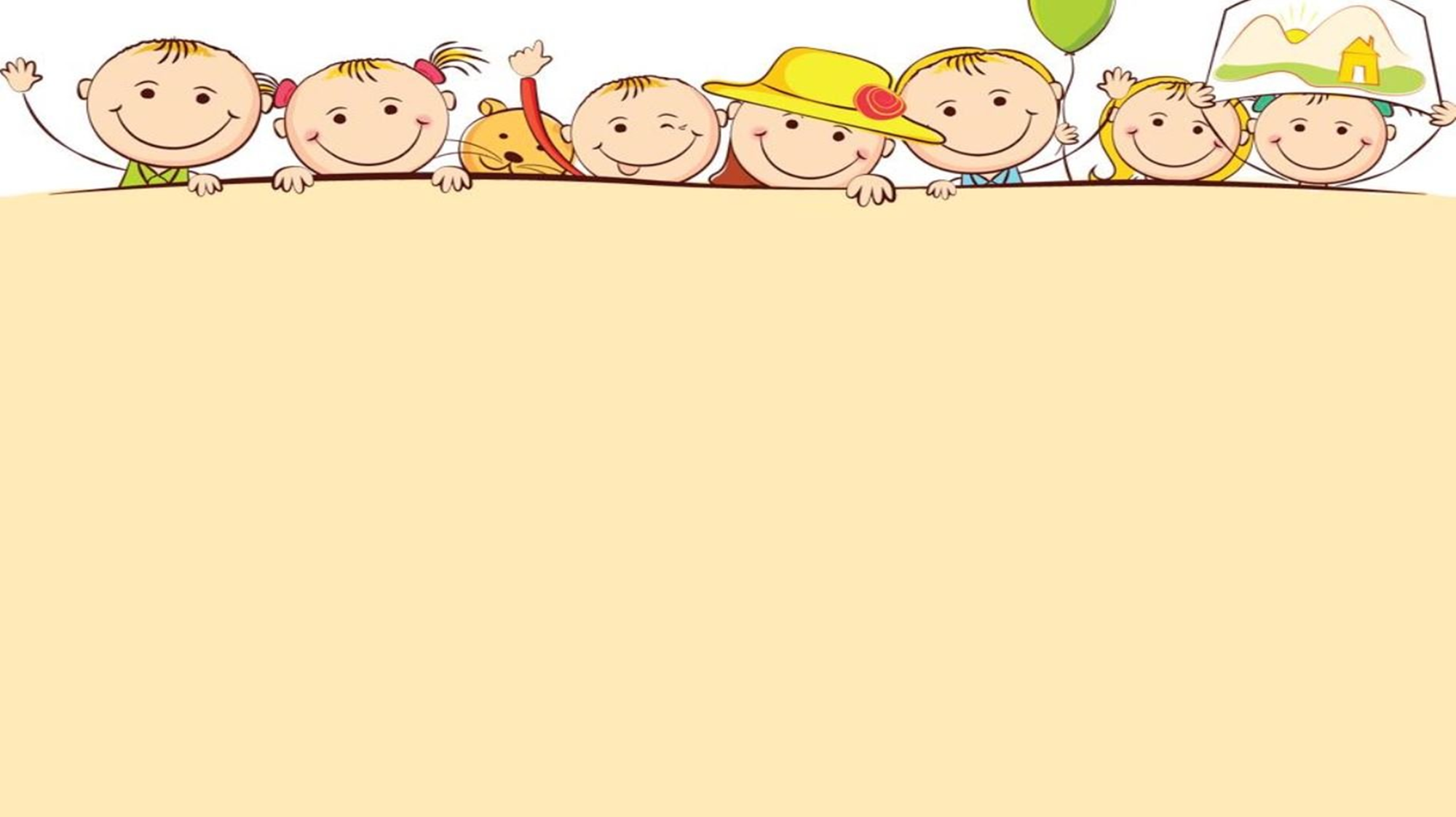 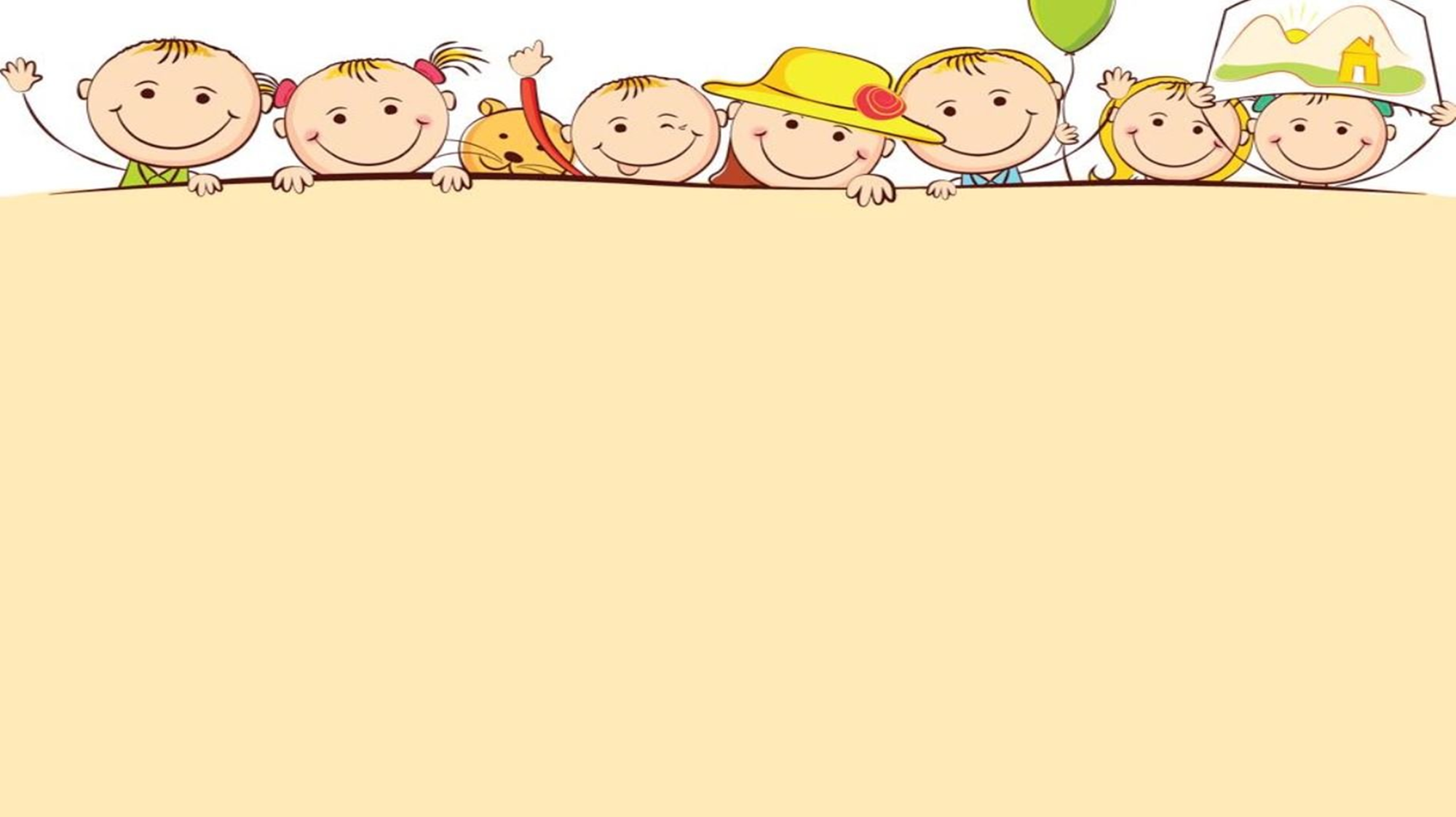 Анализ  на дейността за  учебната 2022/2023 г.  във  ІІ б  клас
кл.р-л: А. Манолова           учител ЦОУД : Г. Иванова
.
Отсъствия                           За класа                     Средно на ученик:
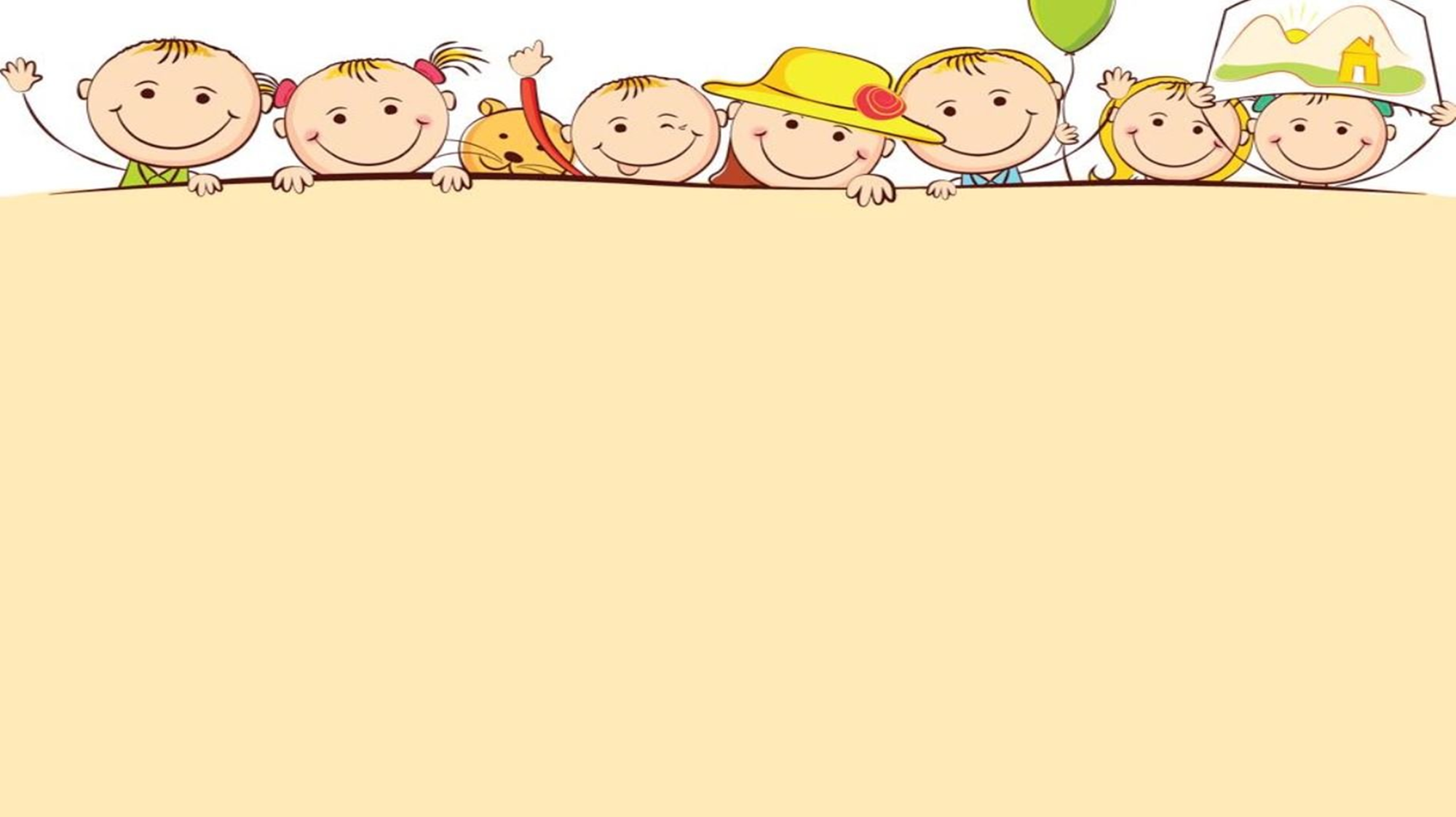 Среден успех за класа : Мн.добър 4,66
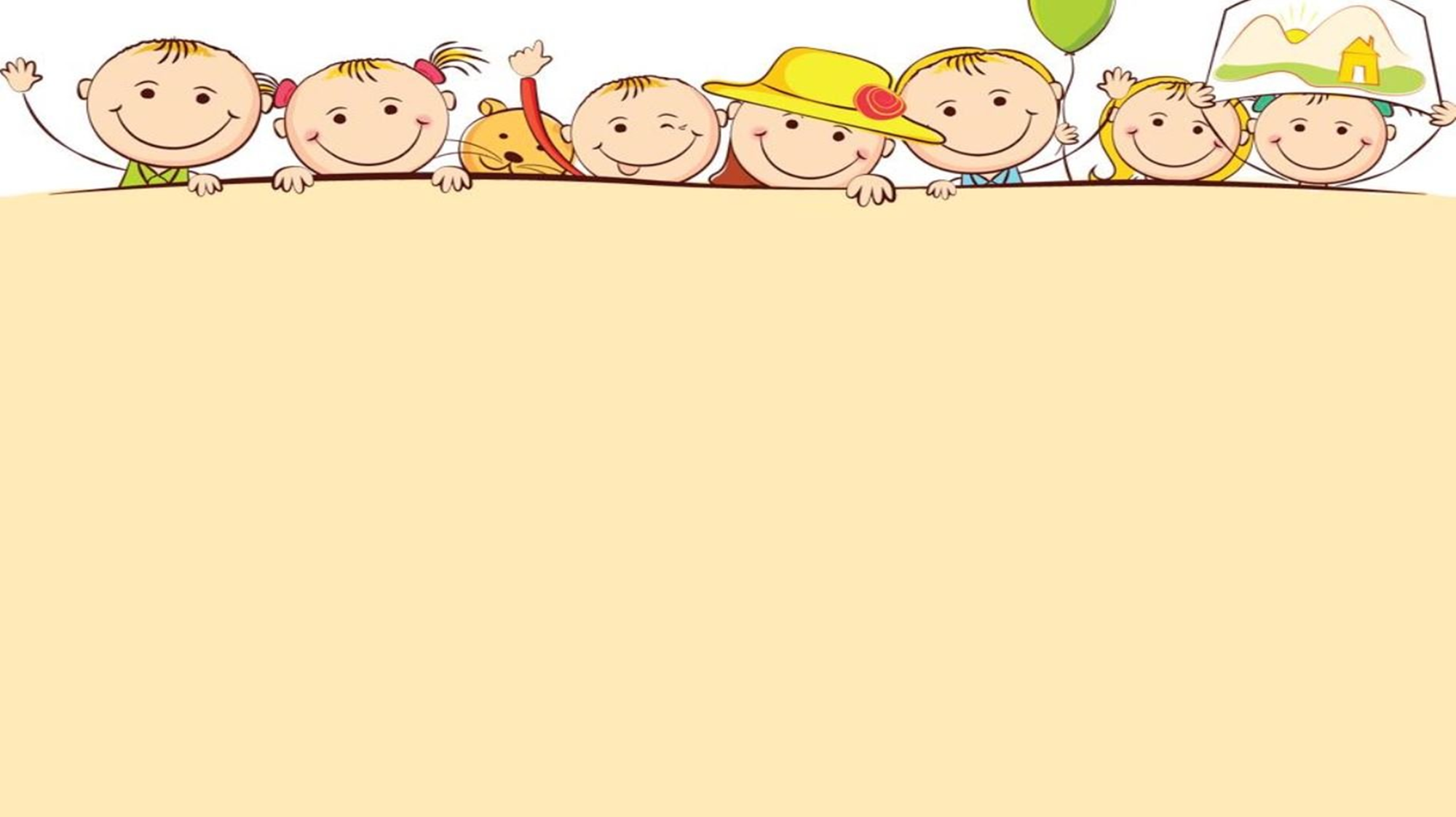 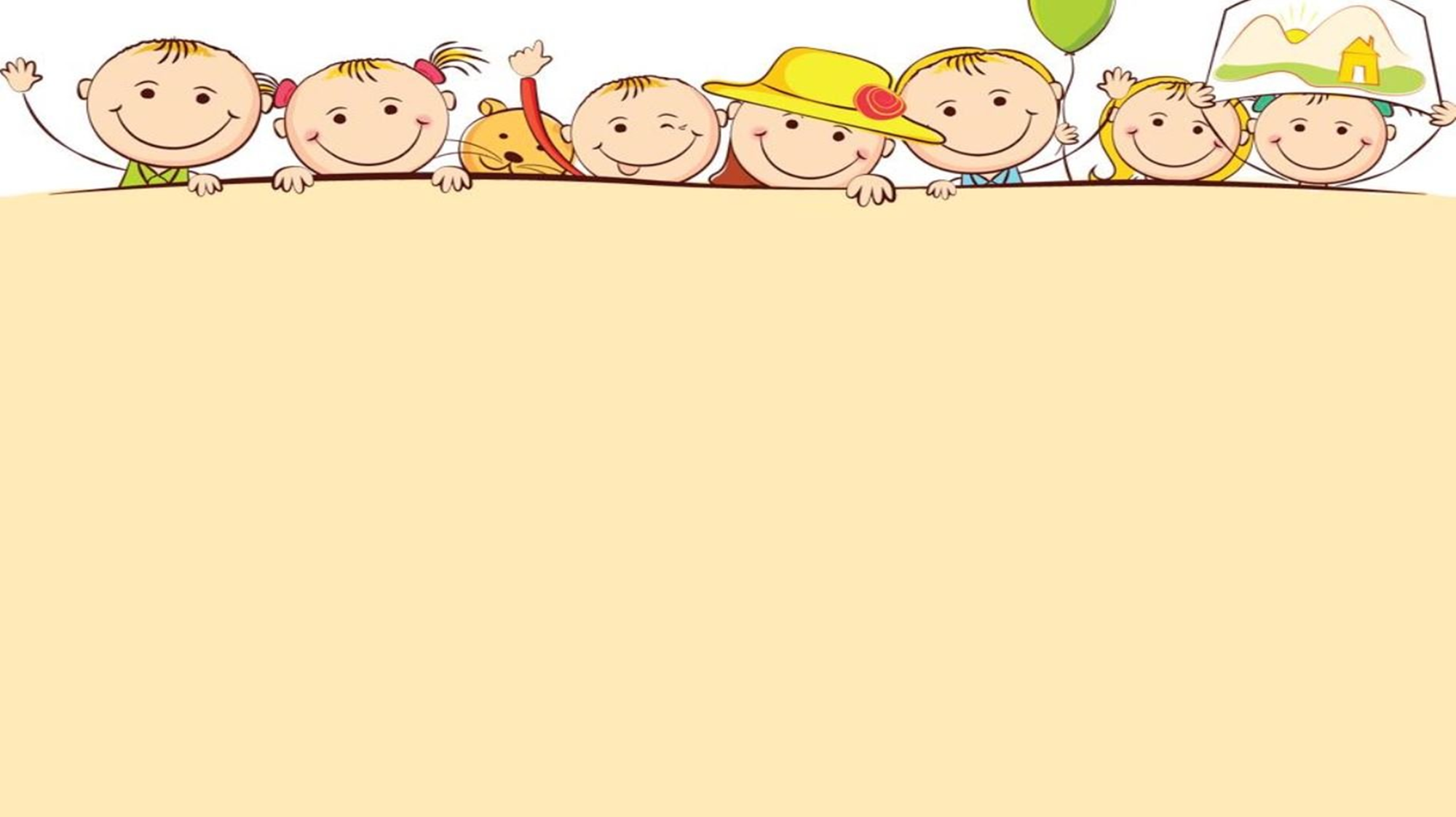 Анализ  на дейността за учебната 2022/2023 г.  в ІІІ а  клас
кл.р-л: С. Костеризова    учител ЦОУД: Д. Богоева
Отсъствия                                                     За класа                             Средно на ученик:
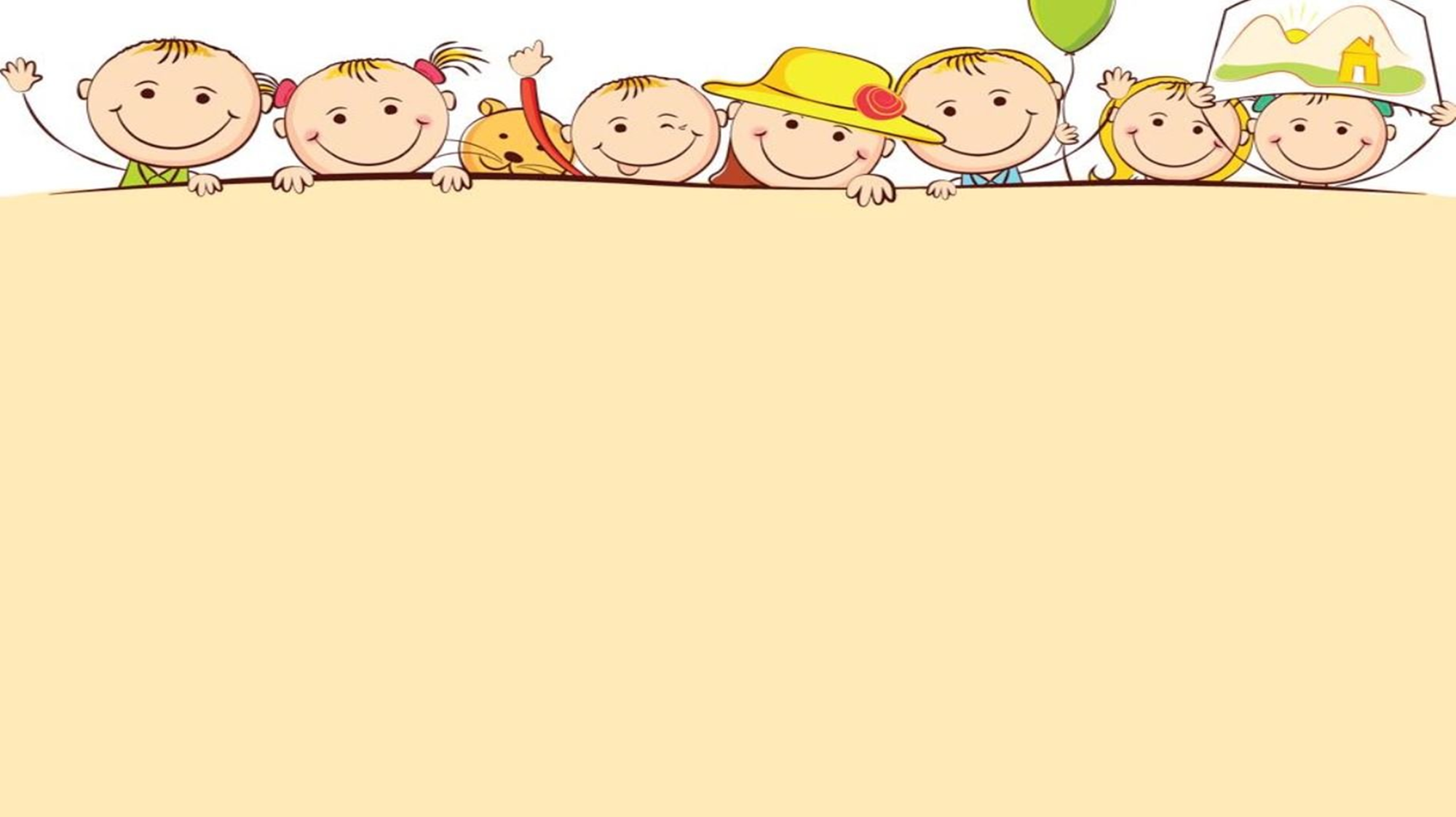 Среден успех за класа : 5.04
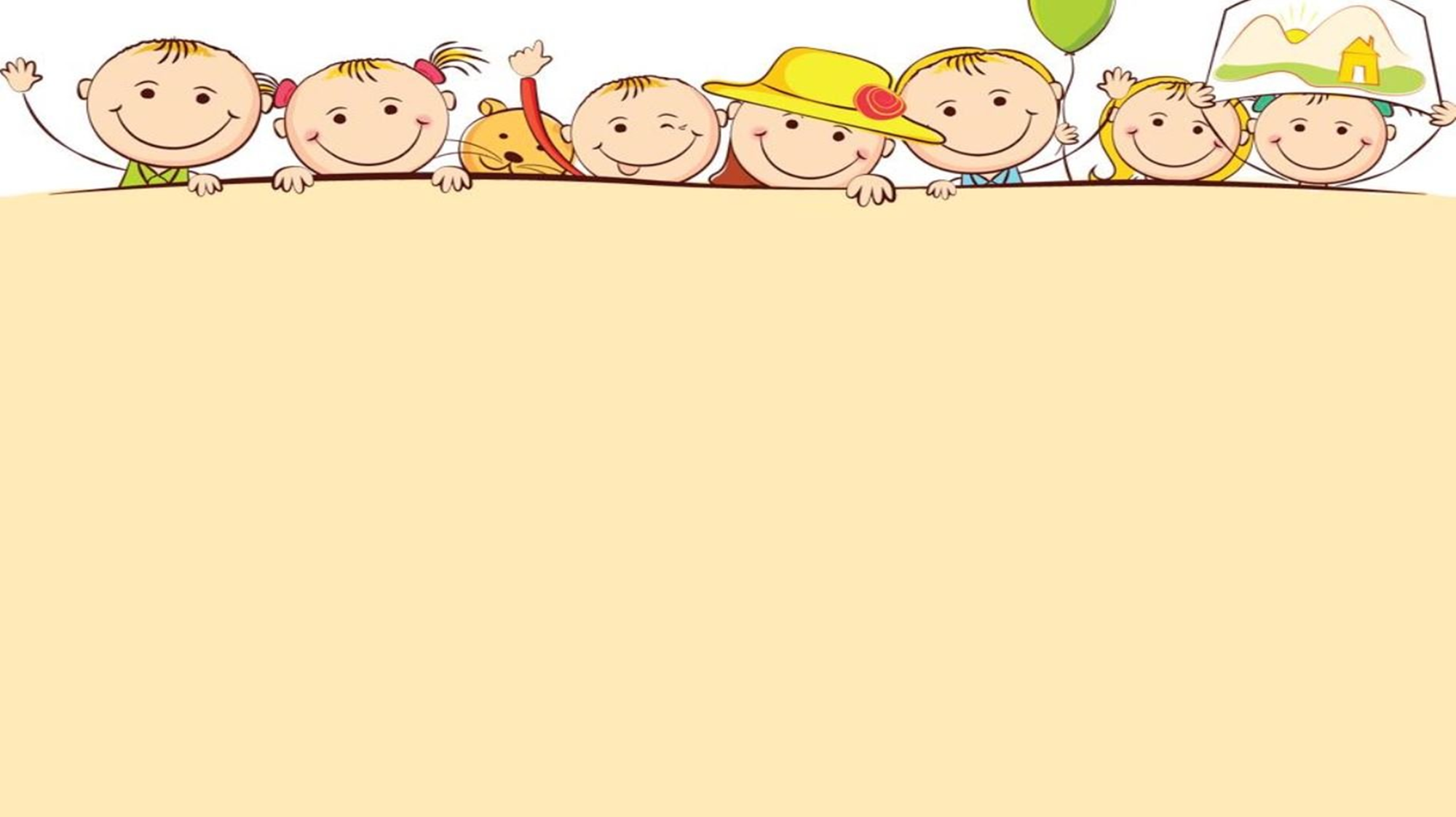 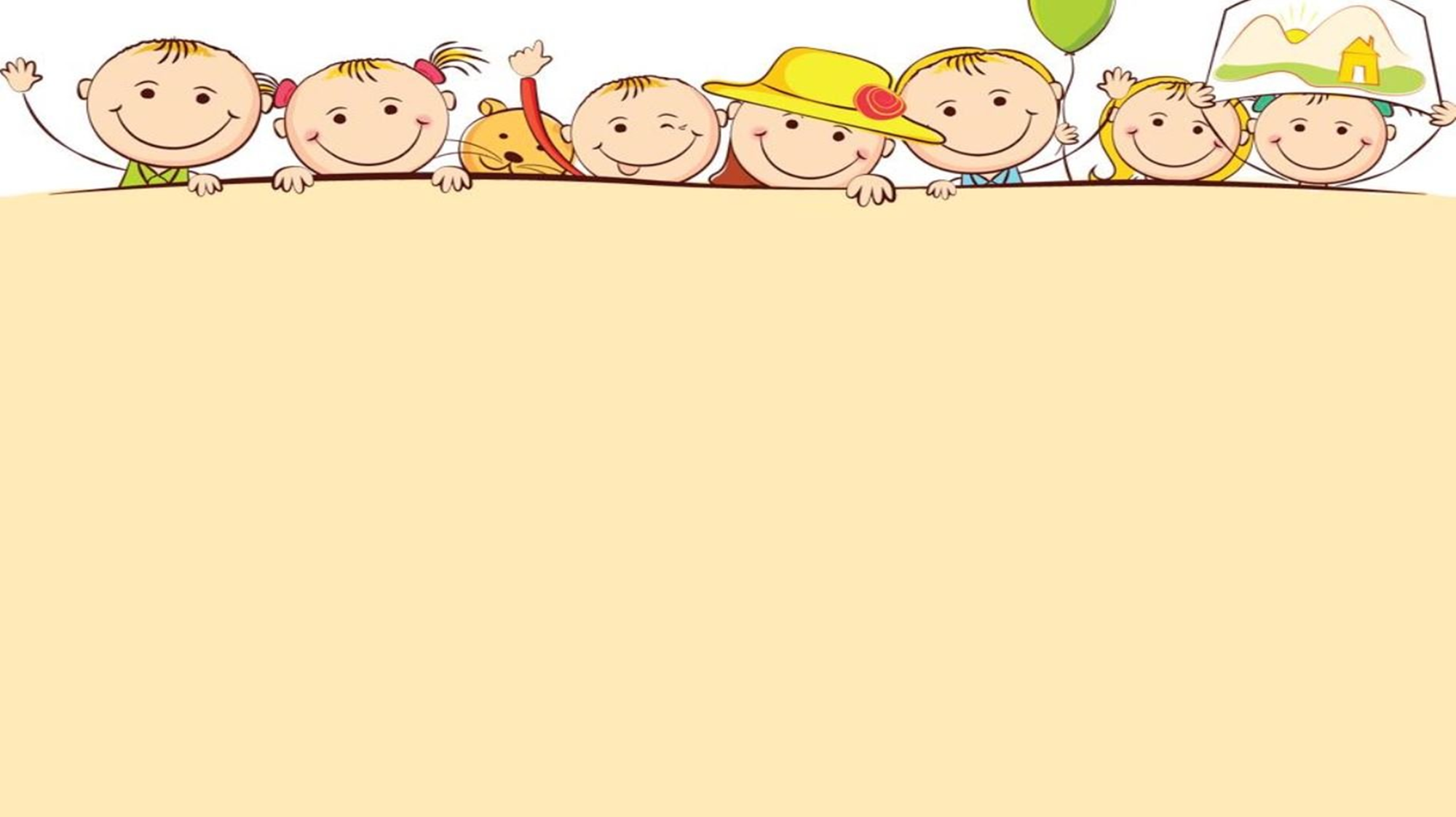 Анализ  на дейността за учебната 2022/2023 г.  в  ІІІ б   клас
кл.р-л:П.Славова                 учител  ЦОУД:А.Атанасов
Отсъствия:                                  За класа                    Средно  на ученик:
Наказан със забележка до 31.05.2023г – Слави Кусев. - за лоша дисциплина и арогантно поведение.
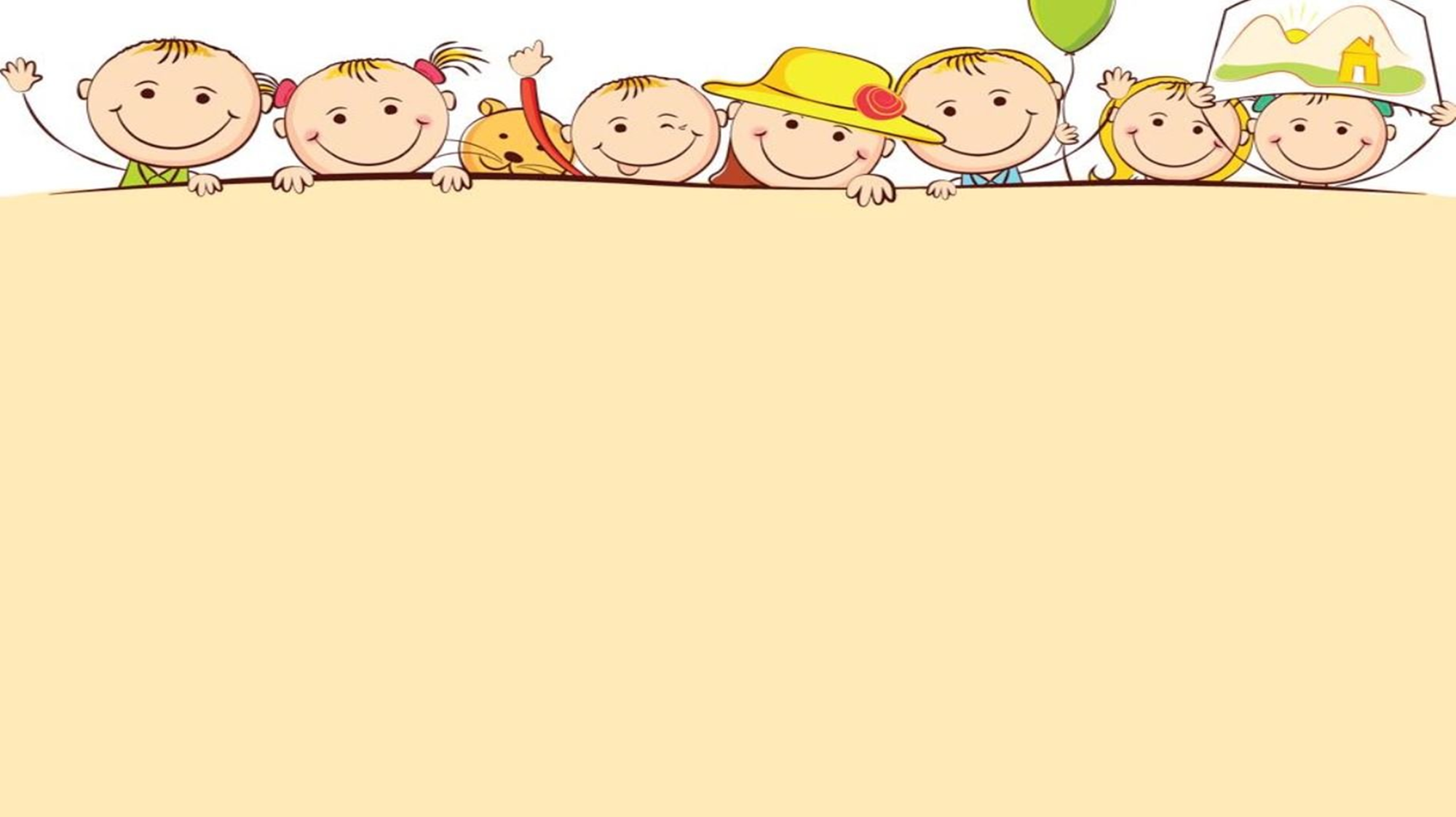 Ученици със слаби оценки: - Ангел Калинов, Бети Славкова, Кръстинка Панайотова, Денислава Йорданова
Среден успех за класа: Добър 3,72
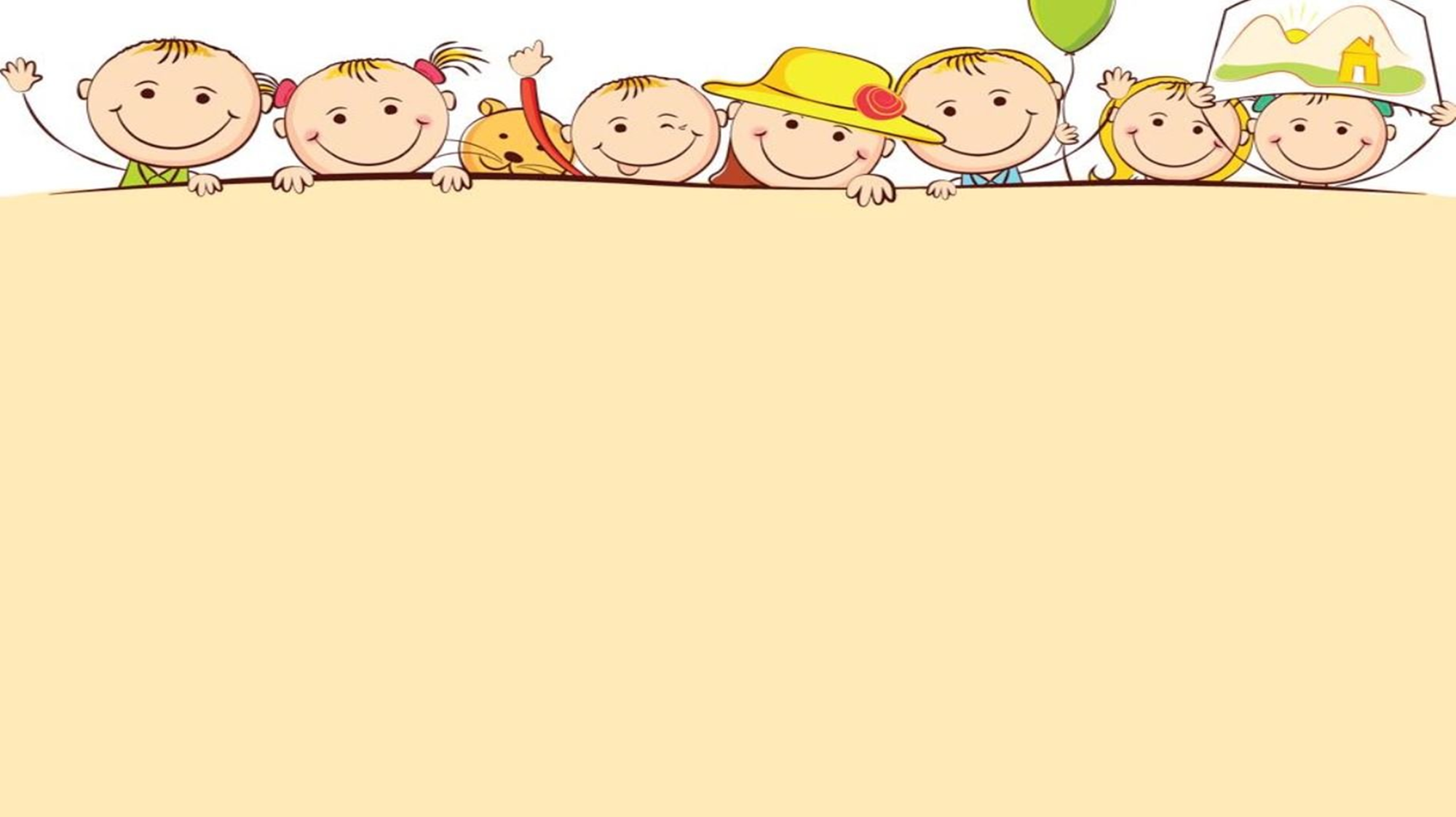 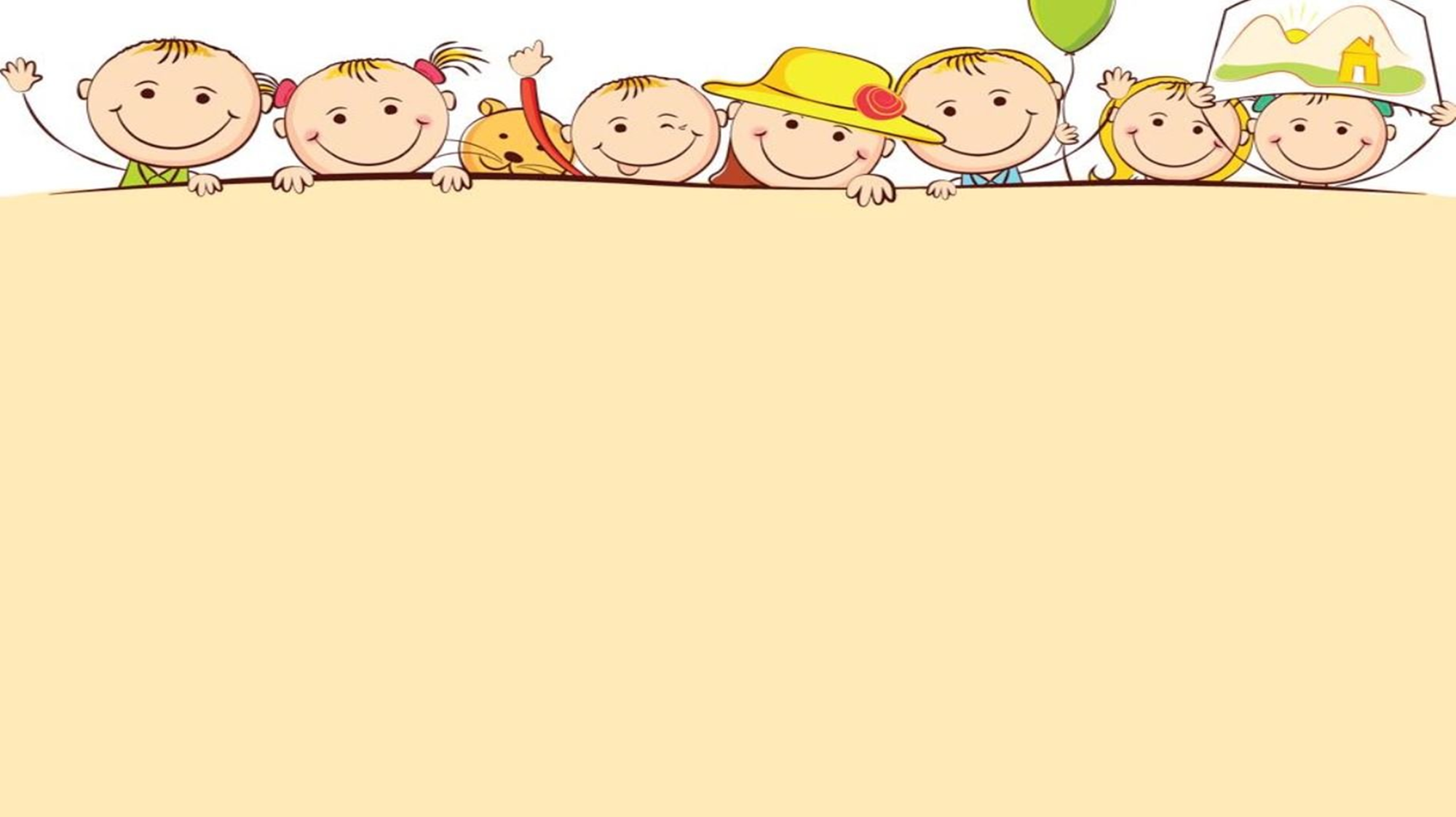 Анализ  на дейността за учебната 2022/2023 г.  в ІV а  клас
кл.р-л: И.Николова        учител ЦОУД ; С.Дякова
Отсъствия:                                      За класа                              Средно  на ученик
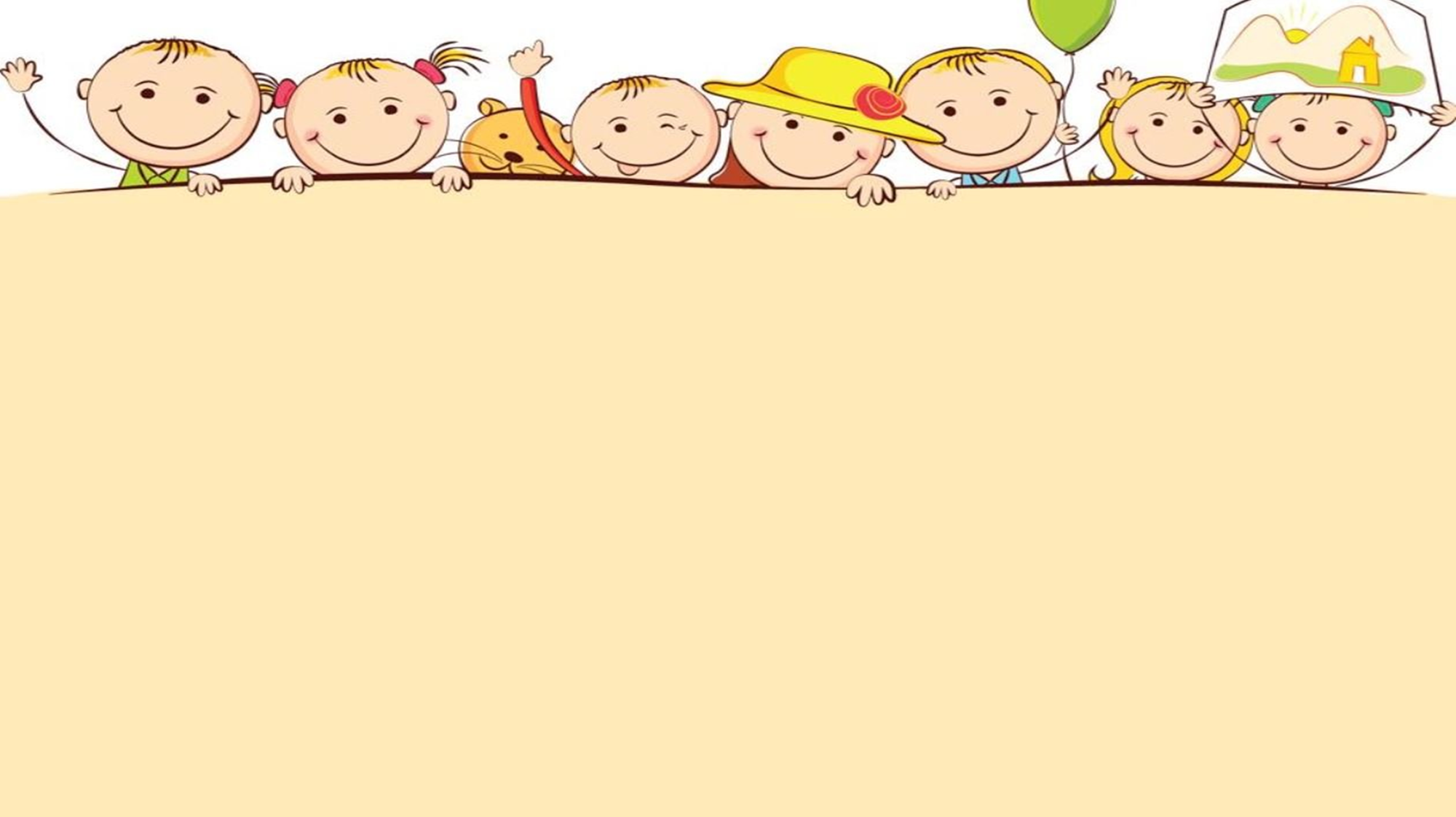 Среден успех за класа : Мн. добър 4.77
Резултати НВО-БЕЛ и Математика
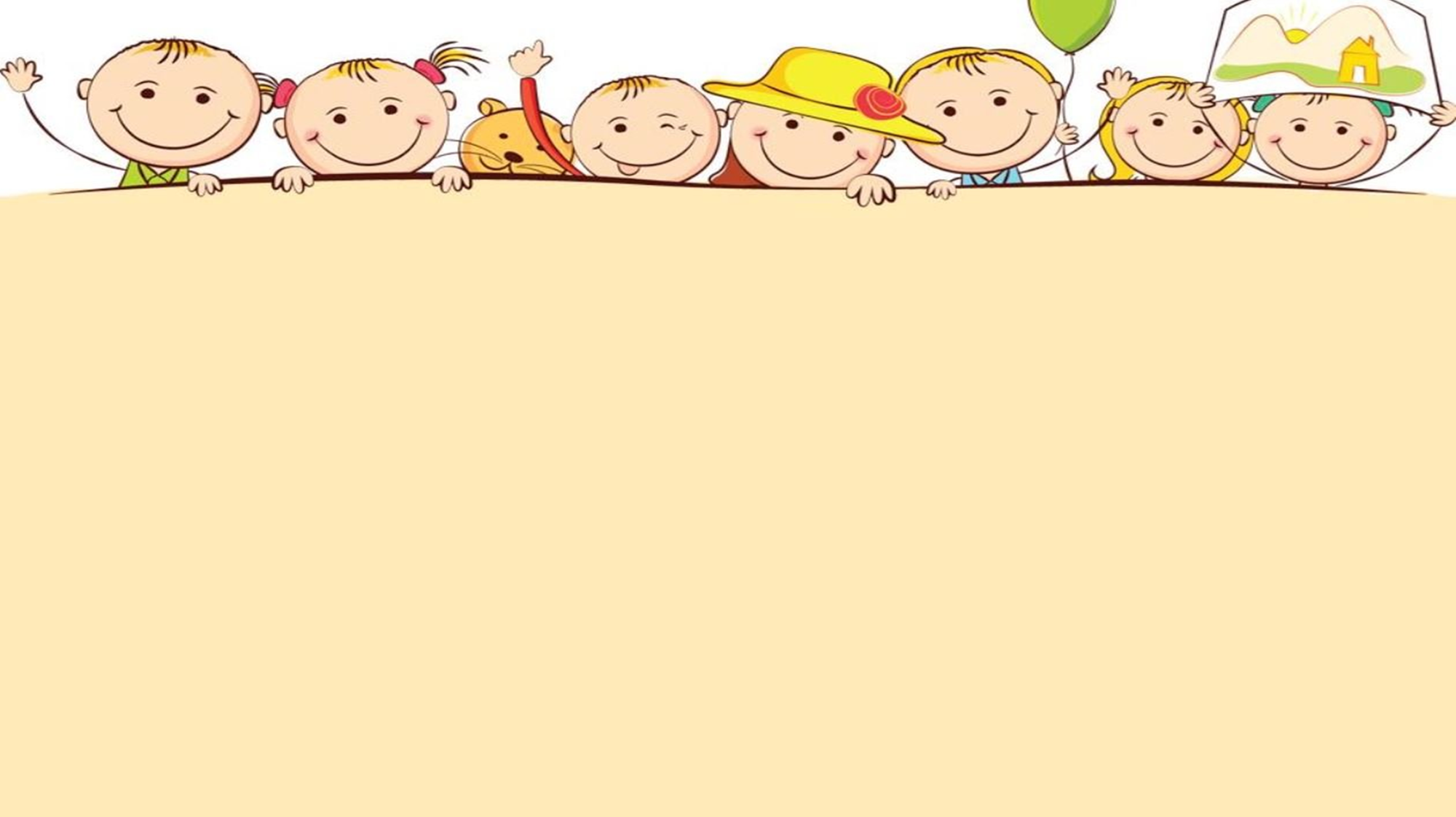 Емил В. Атанасов (СОП) и  Иван К. Куртев (СОП) не са се явявали на  НВО
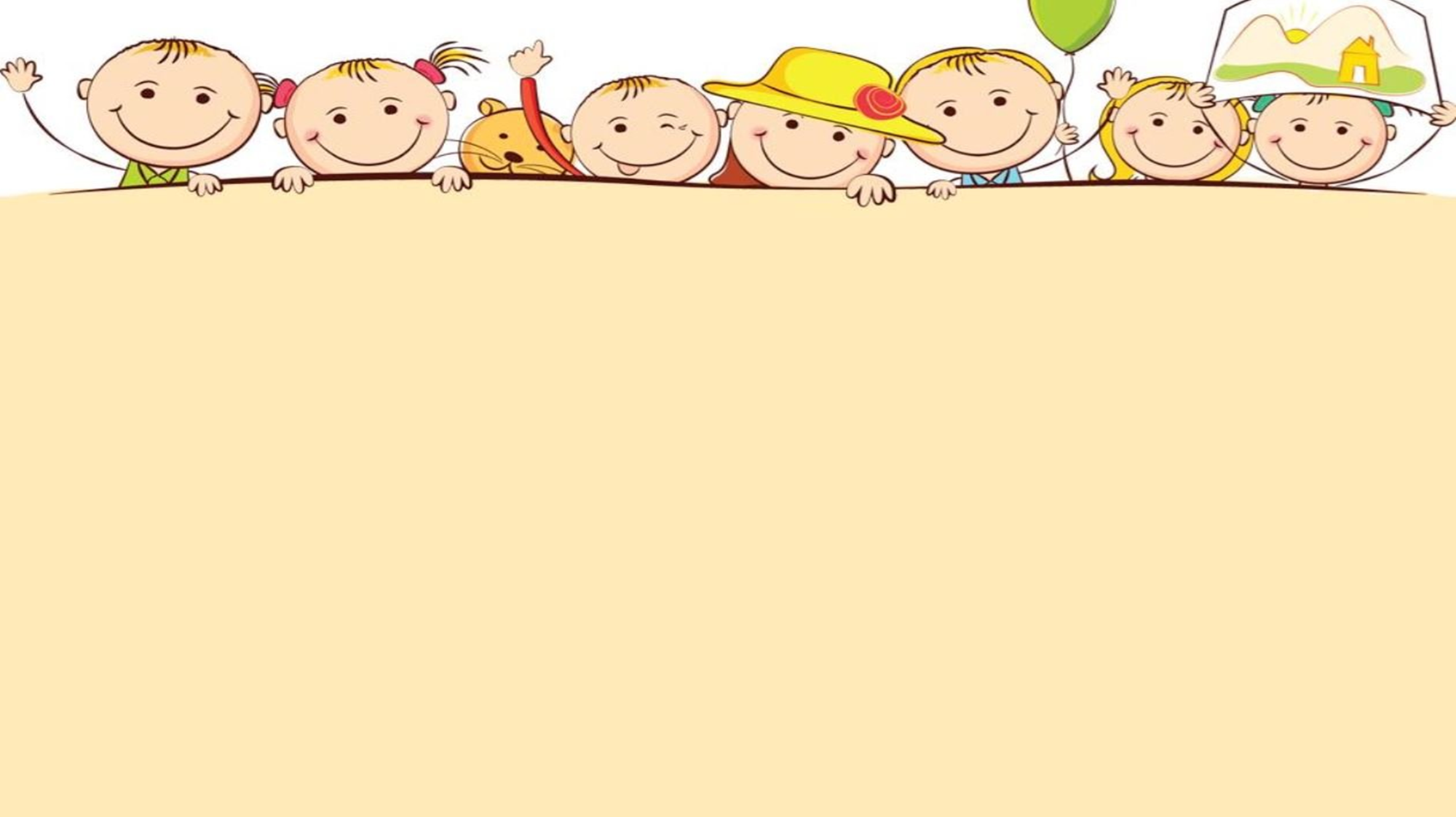 Анализ  на резултатите от НВО по БЕЛ и Математика  ІV  клас
Среден успех  НВО БЕЛ: Добър 3:67
Явили се на НВО БЕЛ-19 ученика 
Слаб- 5 ученика, Среден-2 ученика, Добър-10 ученика , Мн. добър -1 ученик 
Отличен-1 ученик
Среден успех  НВО Математика: Среден 3.47
Явили се на НВО Математика-19 ученика 
Слаб- 7 ученика, Среден-2 ученика, Добър-6 ученика , Мн. добър -4 ученика 
 Отличен-няма
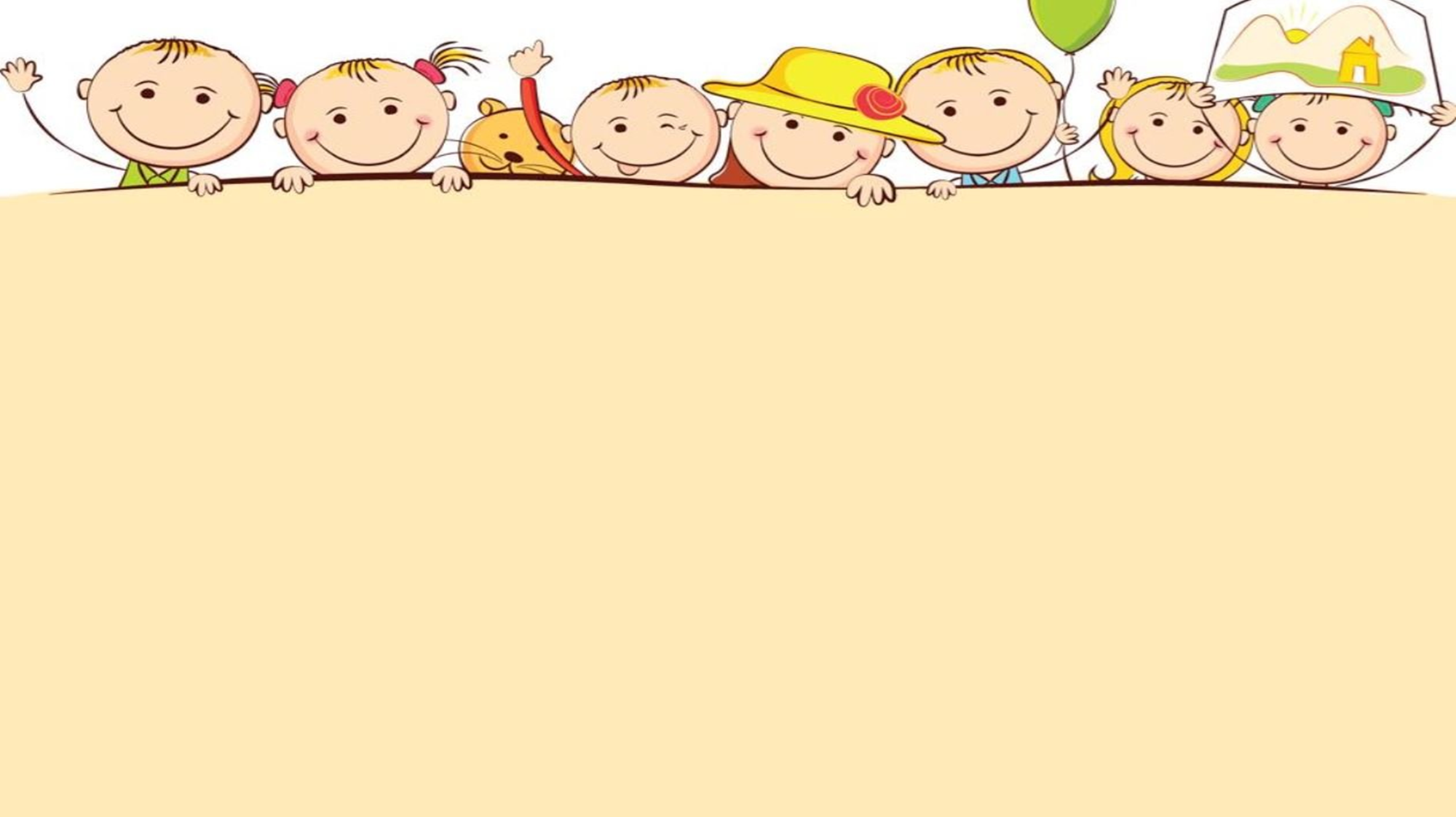 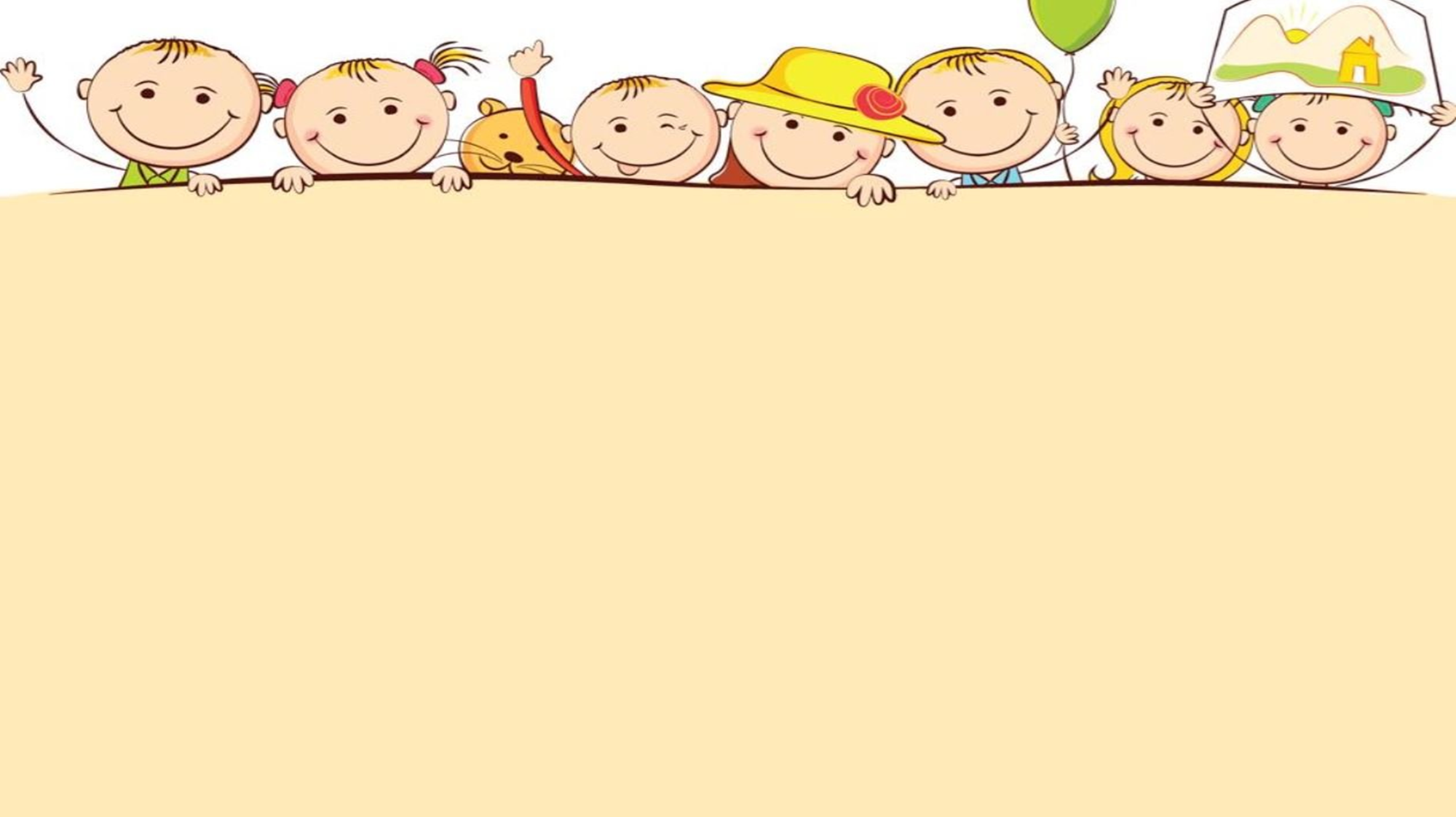 Анализ  на резултатите по английски език  2-4 клас  за 
  учебната    2022/2023 г.  
Учител  Английски език : Й.Дюлгерова
През учебната 2022/2023 г ученици от начален етап участваха в състезанието  на  СБНУ-Аз общувам с Европа.
Резултатите от състезанието:
От 2а клас участваха  Анна Чолакова-49 т.      и      Аяз Молла -45 т.
От 3а клас  -Боян Баев-46 т.    Дария Токалиева- 48 т.      Иван Янев-36 т. и   Катрина Димитрова-50 т.

Резултати от изходно ниво  в 4 клас
Изпитани 22 ученика,от тях:
Отличен:  4 ученика        Мн.добър:  3 ученика      Добър: 6 ученика      Среден: 5 ученика        Слаб: 4 ученика
Среден успех: Среден 3: 91
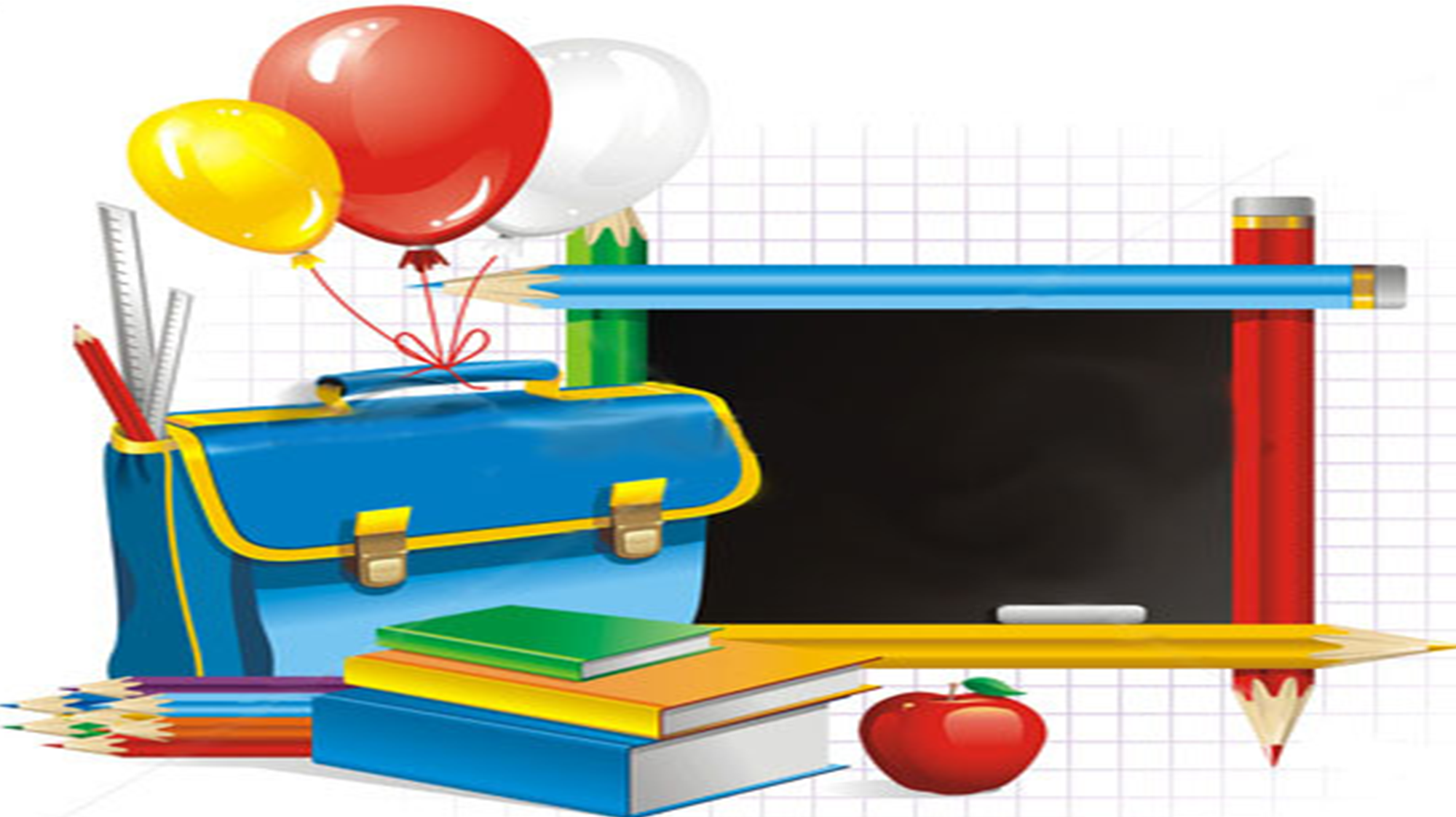 БЛАГОДАРЯ 
ЗА ВНИМАНИЕТО!

Керка Мирчева -председател на
 МО на началните учители